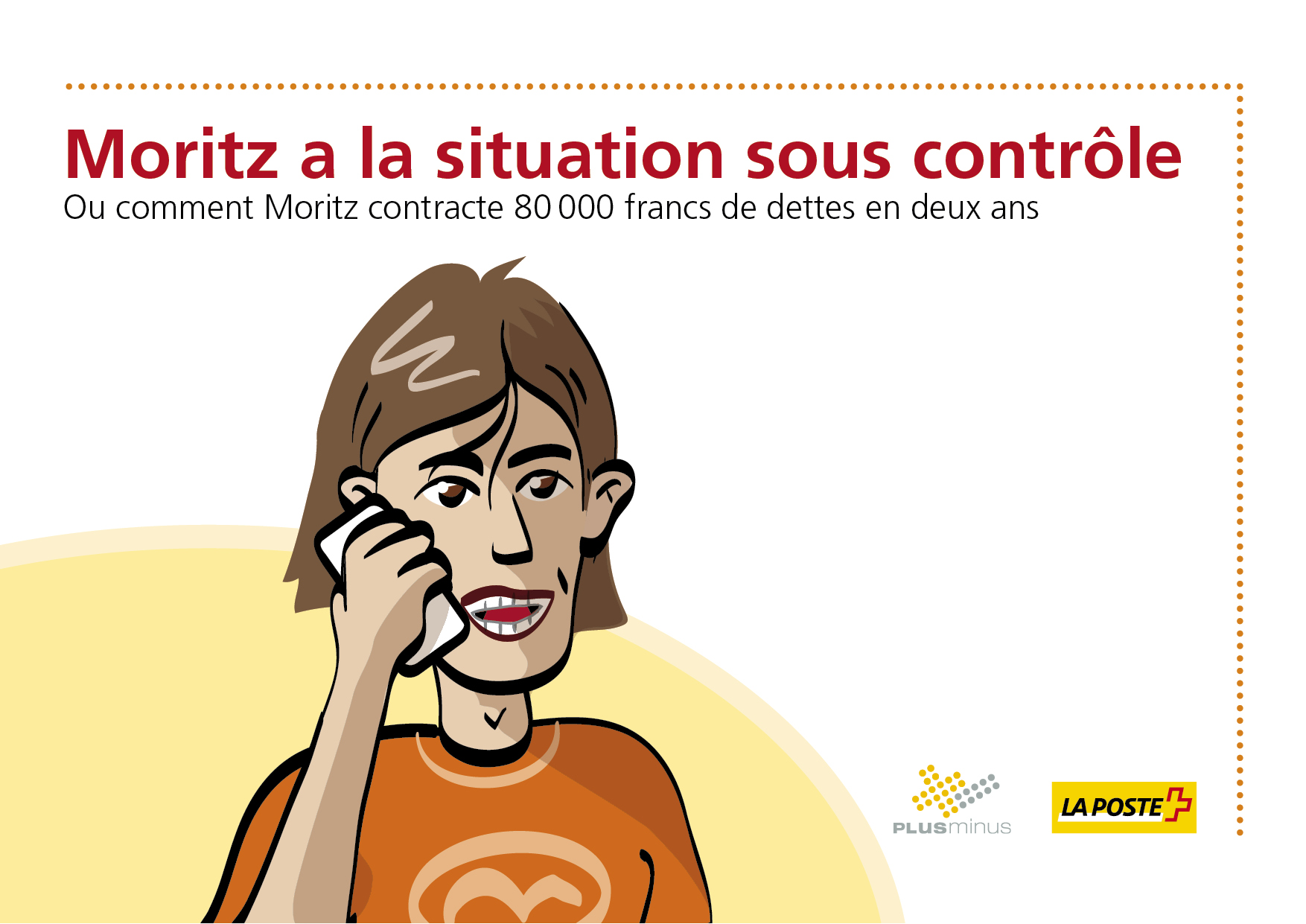 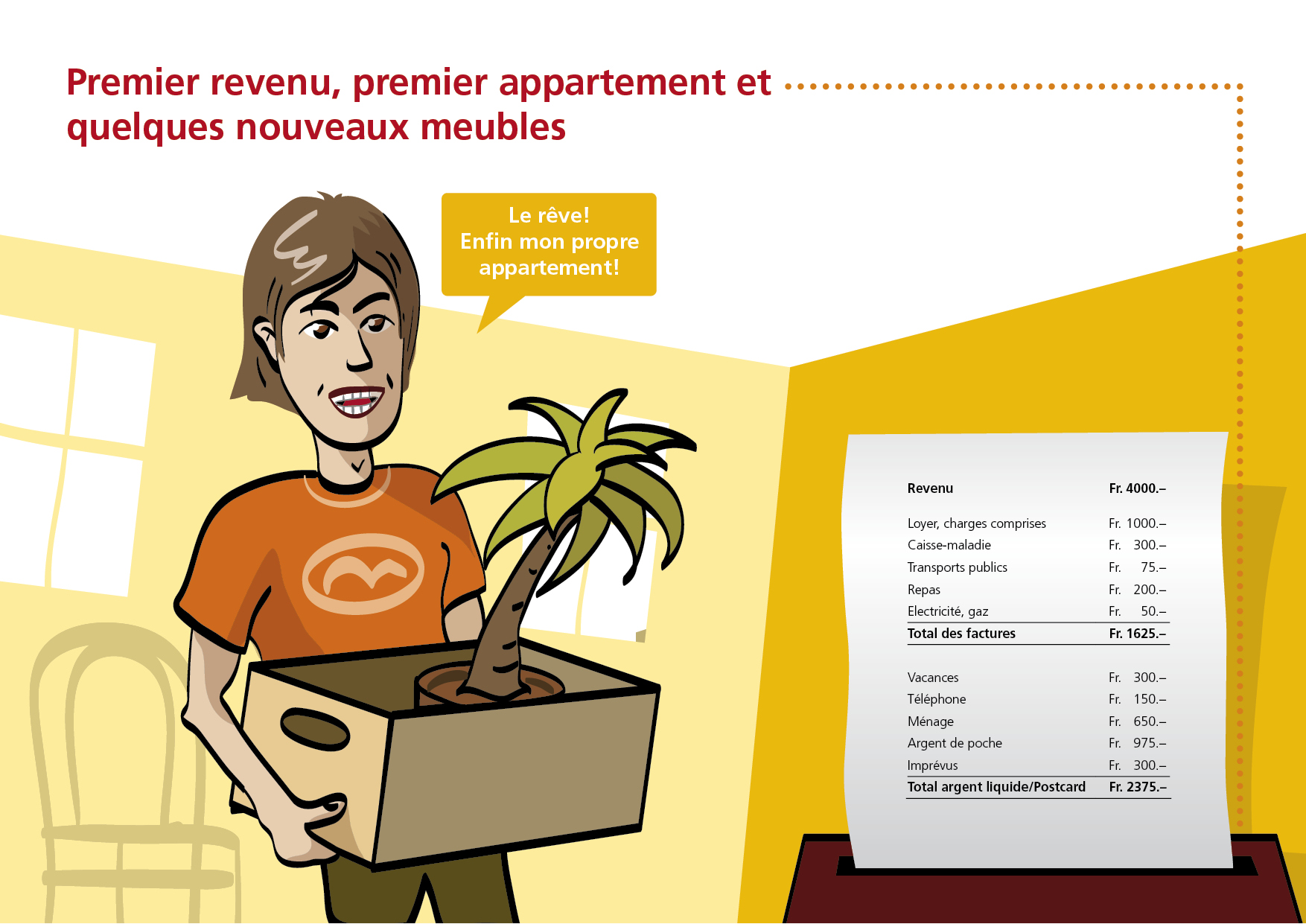 [Speaker Notes: 1er passage: histoire de Moritz
Moritz a achevé son apprentissage il y a six mois, à l’âge de 19 ans et demi. Depuis, il gagne 4000 francs par mois, plus un treizième salaire. Il réalise un rêve: avoir enfin son propre appartement! Le loyer lui coûte 1000 francs par mois, charges incluses. Moritz reçoit quelques meubles de proches parents. Il achète lui-même le reste du mobilier qu’il paie comptant avec l’argent qu’il a épargné pendant son apprentissage (10 000 francs).
Moritz établit un budget qui se présente comme suit (voir présentation PowerPoint): tous les mois, il met de côté 300 francs pour les vacances, 150 francs pour le téléphone, 650 francs pour le ménage, 975 francs pour l’argent de poche et 300 francs pour les imprévus.

2e passage: commentaire
Le niveau du loyer est en adéquation avec le revenu. Dans son budget, Moritz oublie les frais courants (p. ex. pour les impôts).]
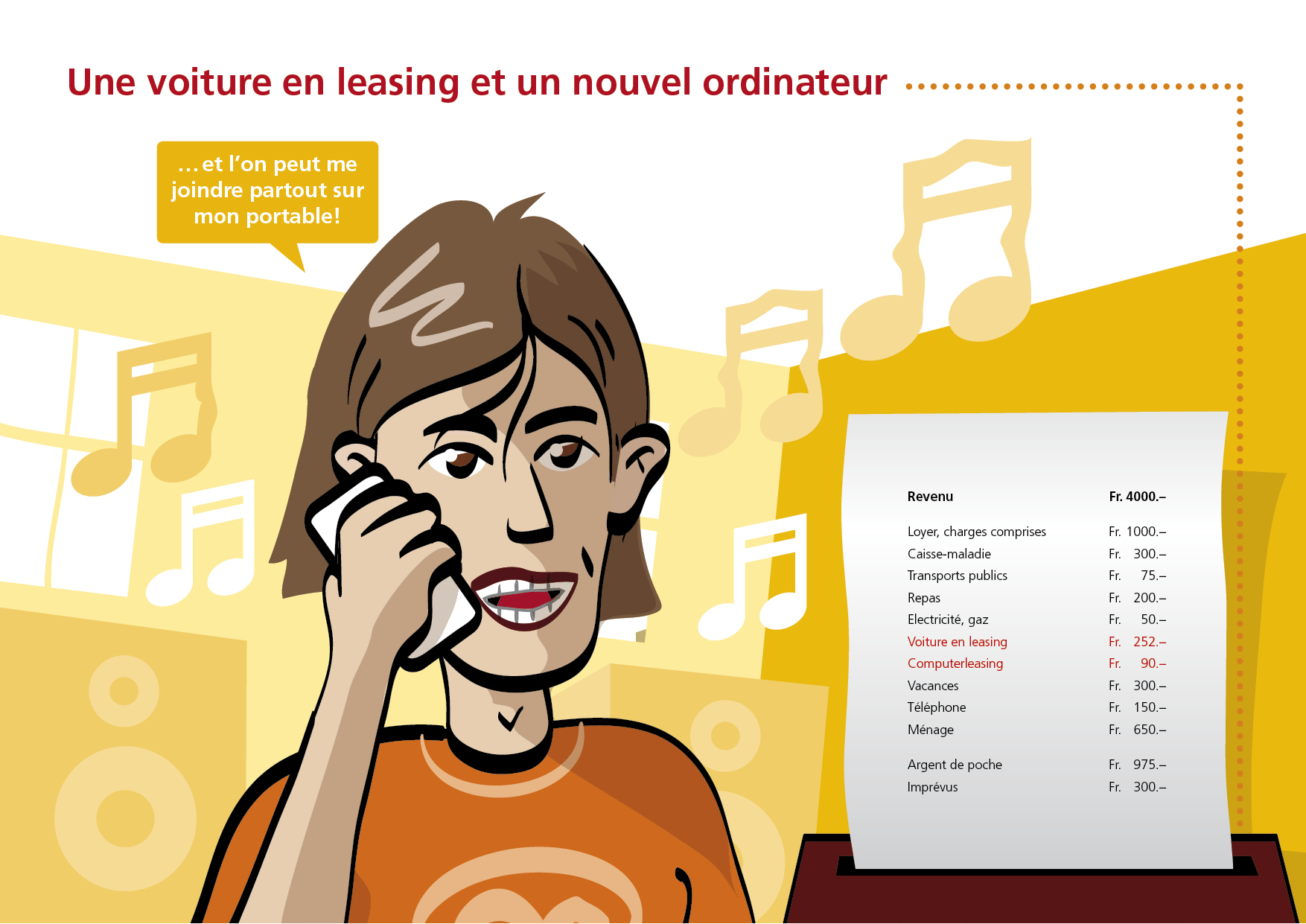 [Speaker Notes: 1er passage: histoire de Moritz
Moritz dispose de beaucoup d’argent, ce qui le réjouit. Un montant de 975 francs par mois est prévu pour les achats et l’argent de poche. Une voiture est aussi incluse. Mais comme ses économies se sont envolées et qu’il n’est pas liquide (manque de liquidités), Moritz a pris la voiture en leasing. Il s’engage à hauteur de 15 000 francs, payables en quatre ans à raison de 252 francs par mois.
De plus, Moritz achète aussi un nouvel ordinateur. Comme il n’a pas non plus assez d‘argent liquide pour cela, il souscrit un contrat de leasing qui lui coûte 90 francs par mois pendant deux ans. 

2e passage: commentaire
Moritz a désormais des obligations financières qui lui coûtent 342 francs par mois. Le montant à disposition pour l’argent de poche et les imprévus est ainsi réduit d’autant. Au lieu de 1275 francs, Moritz ne dispose plus que de 933 francs.
[légende dans graphique]
Ordinateur en leasing]
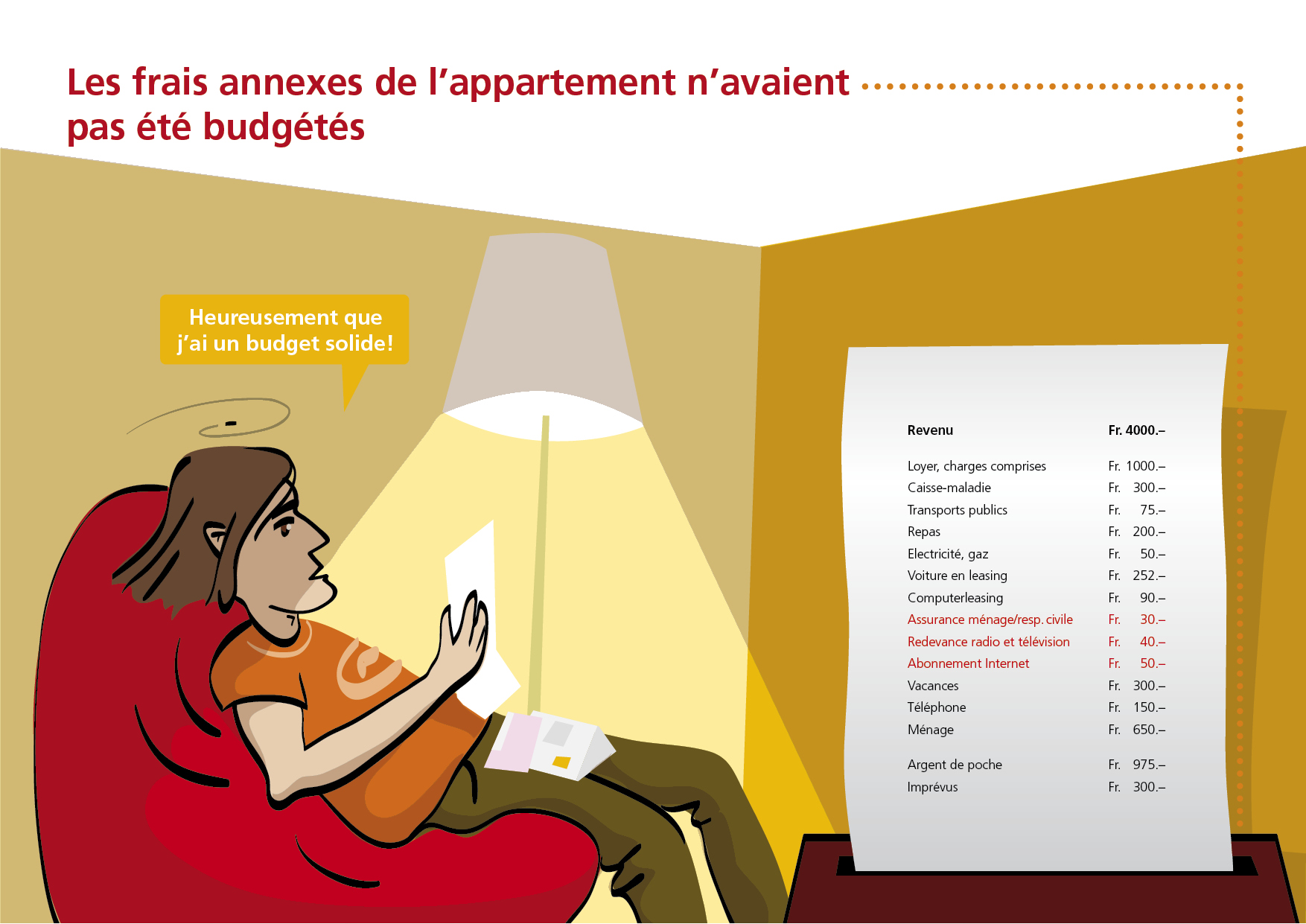 [Speaker Notes: 1er passage: histoire de Moritz
Mais tout n’est pas tout rose. Les frais annexes de l’appartement sont plus élevés que prévu: Moritz reçoit la facture pour l’assurance ménage et responsabilité civile, celle pour la redevance radio et télévision et celle pour l’abonnement Internet. Il ne les avait pas prévues. 

2e passage: commentaire
Avec ces trois nouvelles factures, le montant de 933 francs pour l’argent de poche et les imprévus diminue de 120 francs. Moritz n’a plus que 813 francs à sa disposition. Il ne se rend pas compte qu’il devrait modifier son train de vie s’il ne veut pas se faire aspirer par la spirale de l’endettement. Désormais, Moritz a chaque mois un solde négatif de 462 francs.]
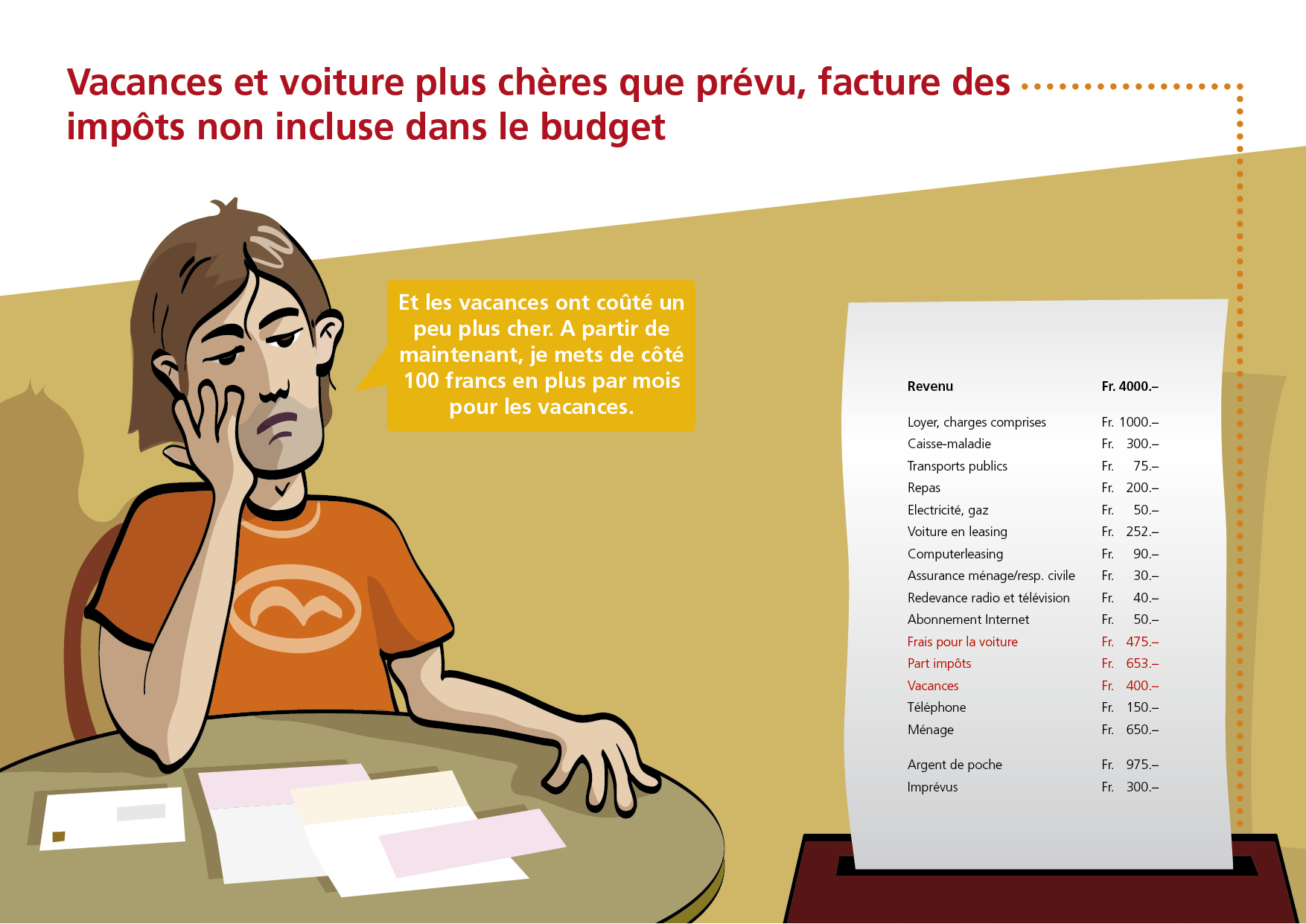 [Speaker Notes: 1er passage: histoire de Moritz
Quand Moritz rentre de vacances, qui ont allègrement dépassé le budget, toute une série de nouvelles factures l’attendent: assurance voiture: 190 francs, impôt sur les véhicules automobiles: 40 francs, place de parc: 100 francs, essence, pneus, service … Au total, les frais pour la voiture se montent à 475 francs pour le mois. La facture pour les impôts arrive peu après: 7233 francs et 603 francs pour l’impôt fédéral direct, soit 653 francs par mois! Moritz fait la grimace.

2e passage: commentaire
Avec les factures pour la voiture et les impôts et l’augmentation des provisions pour les vacances, il manque désormais à Moritz 1690 francs par mois. Son revenu ne lui permet plus d’honorer ses obligations financières. Moritz n’y arrive pas, même en se limitant massivement.]
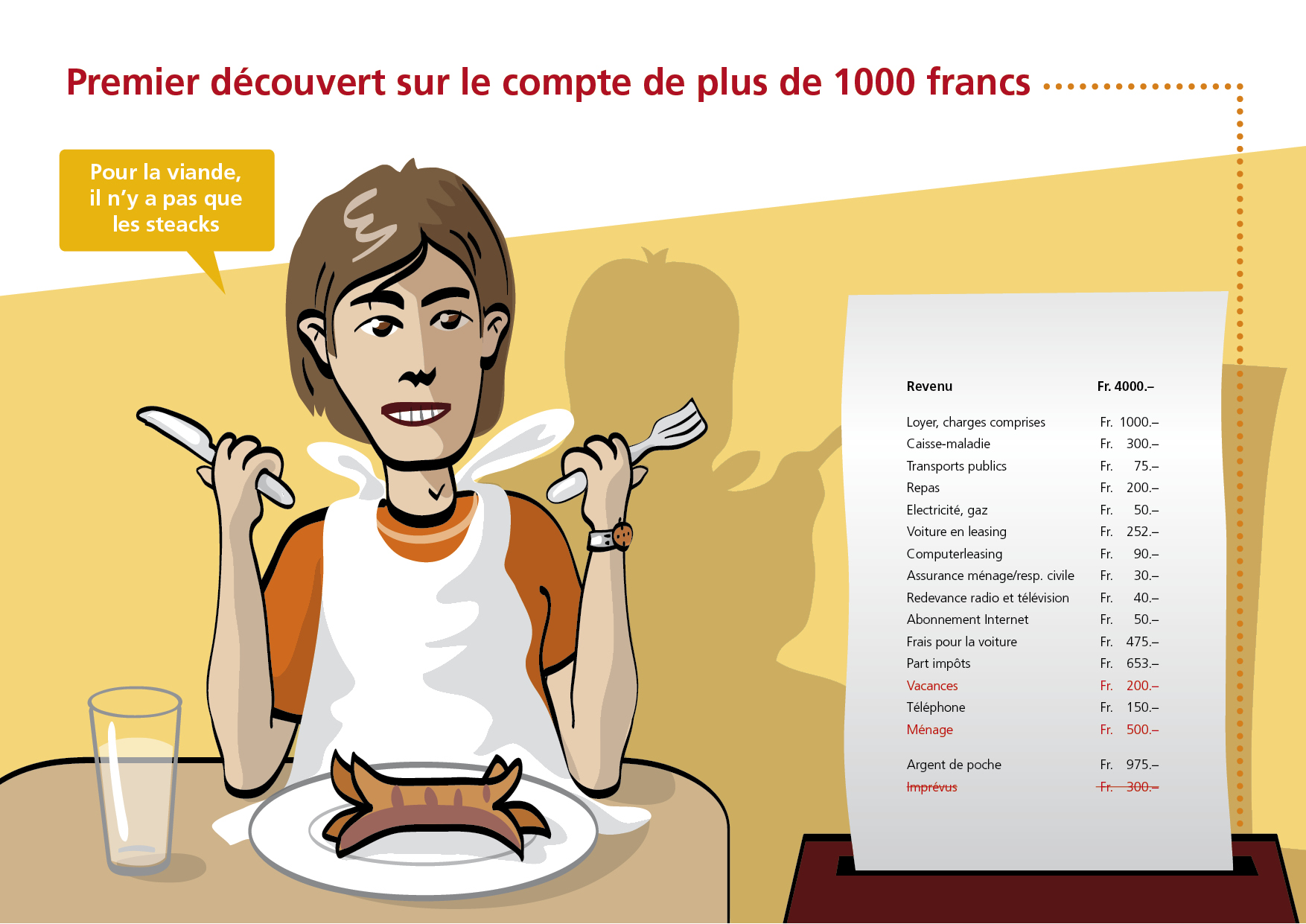 [Speaker Notes: 1er passage: histoire de Moritz
Moritz prend les mesures suivantes: il paie les factures en diminuant la provision pour vacances. Il ne met plus que 200 francs de côté par mois à ce titre. En outre, il décide de vivre plus modestement et réduit les frais du ménage à 500 francs par mois. Il supprime également l’argent pour les imprévus. Son compte salaire affiche pourtant plus de 1000 francs de découvert. 

2e passage: commentaire
Réduire les dépenses du ménage ne suffit pas pour rééquilibrer le budget. Certes, il ne manque plus que 1040 francs par mois. Toutefois, supprimer le montant pour les imprévus est imprudent. Dès qu’une difficulté surviendra, il sera encore plus dans le rouge.]
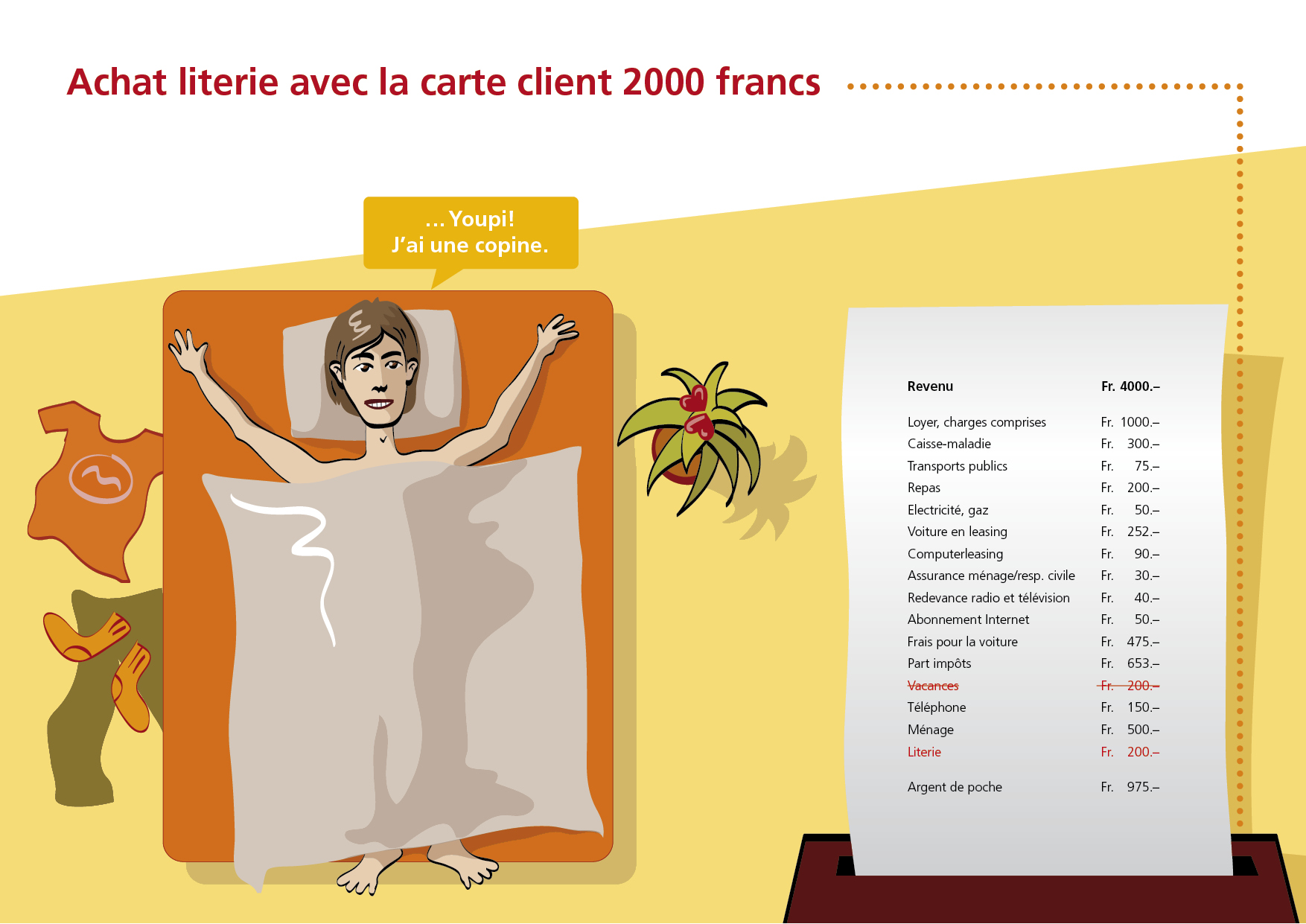 [Speaker Notes: 1er passage: histoire de Moritz
Moritz est tombé amoureux. Mais le vieux lit de l’oncle Charly est un vrai tue l’amour. Moritz achète donc un lit double dans une maison de meubles qu’il paie  2000 francs avec la carte client. Il doit rembourser à présent 10% ou 200 francs par mois. Sa copine vaut bien ça.

2e passage: commentaire
Le montant mensuel pour le lit correspond aux provisions pour les vacances.]
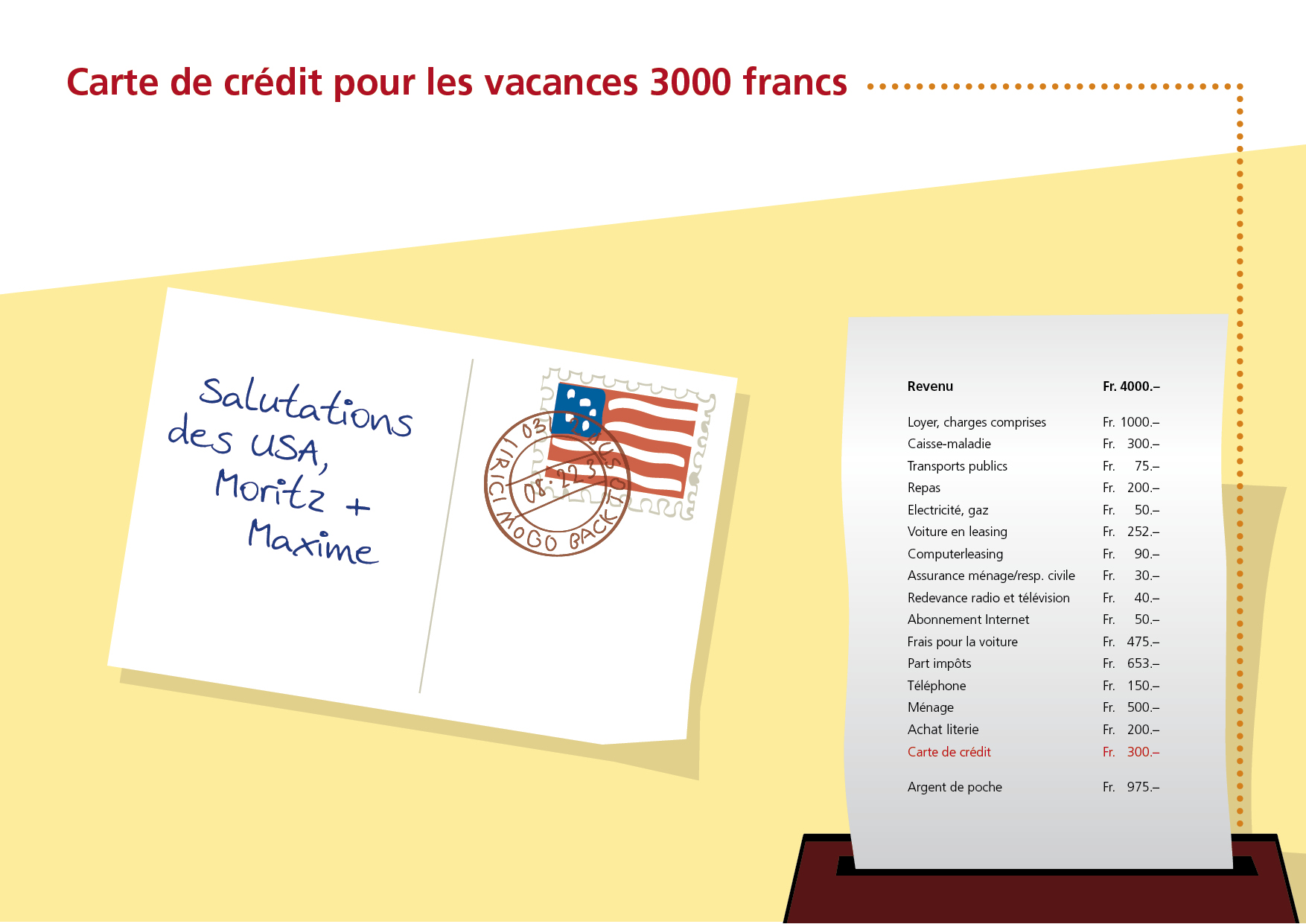 [Speaker Notes: 1er passage: histoire de Moritz
Sa copine Maxime fréquente un cours de langue pendant trois mois aux Etats-Unis. Moritz part rendre visite à sa chérie. Il paie ses deux semaines de vacances aux Etats-Unis avec la carte de crédit. La carte est assortie d’une limite de 3000 francs par mois, que Moritz utilise complètement. Il doit rembourser à présent 10% par mois, comme pour la carte client de la maison de meubles.
Moritz paie à présent ses impôts par acomptes mensuels avec un ordre permanent pour avoir tout payé à la fin de l’année. Moritz espère que tout rentrera dans l’ordre à la fin de l’année au moment du versement du treizième salaire. Qui sait, il pourra peut-être même avoir une augmentation de salaire. Ses calculs sont réalistes, mais tout ne se déroule pas complètement comme prévu …

2e passage: commentaire
Avec ces vacances aux Etats-Unis, qui n’étaient pas prévues au budget, Moritz tombe dans le piège de l’endettement. Alors qu’il payait autrefois les factures, Moritz commence à utiliser maintenant la carte de crédit. Il doit ainsi payer en plus des charges d’intérêts supplémentaires.]
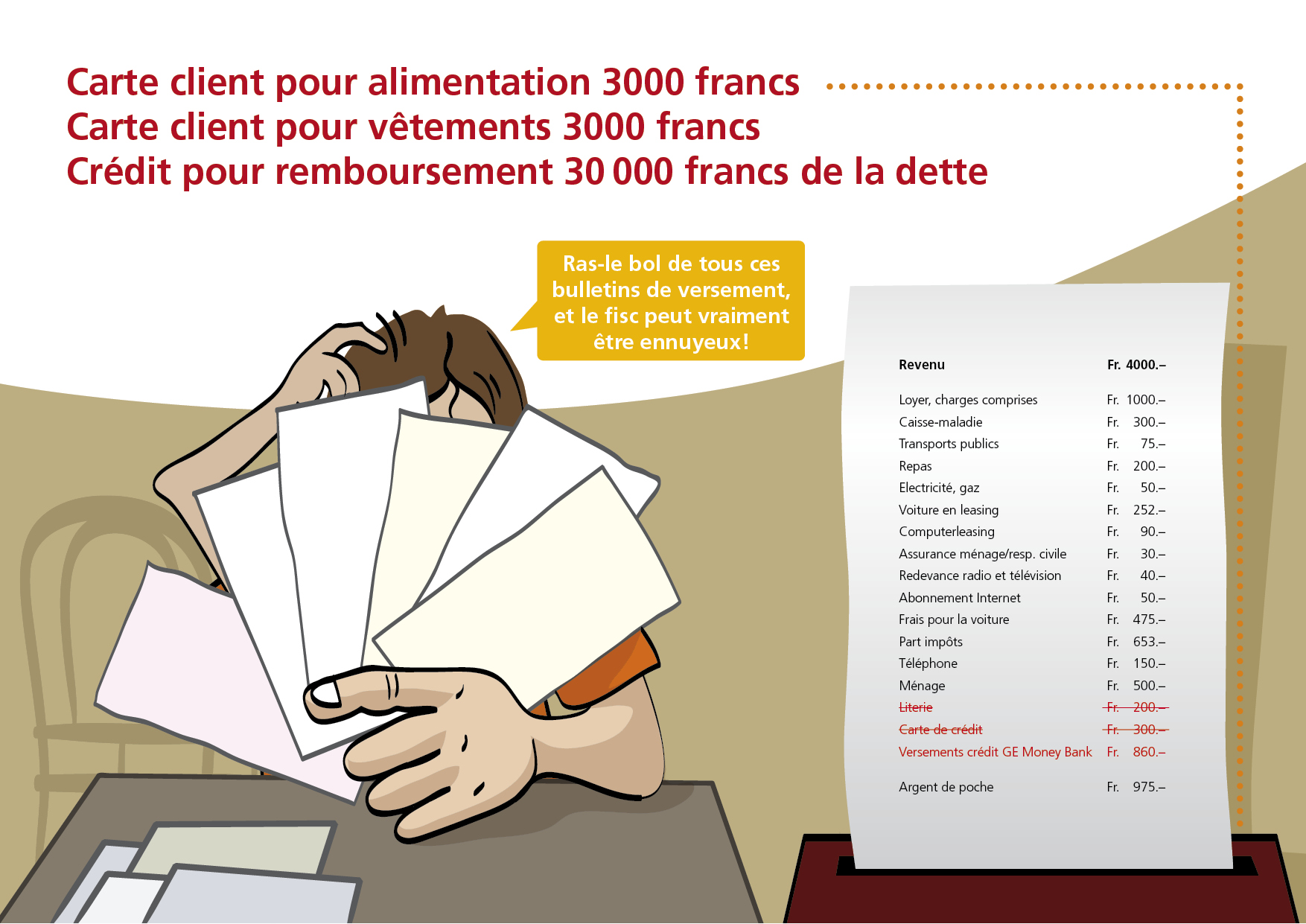 [Speaker Notes: 1er passage: histoire de Moritz
Moritz vit depuis dix-huit mois dans son propre appartement et fête son 21e anniversaire. Les réjouissances tombent à l’eau, car Moritz n’a tout simplement pas d’argent pour le moment. 
Quand il rencontre des problèmes de liquidités, Moritz les résout avec la carte client de deux grands magasins (alimentation, ustensiles de ménage, etc.) où il peut faire des achats jusqu’à hauteur de 3000 francs. Quant aux vêtements, il les achète avec la carte client d’un magasin de vêtements (3000 francs). Et quand rien ne va plus, il utilise la carte de crédit. Il lui vient finalement une idée: la GE Money Bank lui accorde sans problème un crédit de 30 000 francs. Les taux d’intérêt sont 1 point et demi plus bas que sur les cartes client. Avec l’argent emprunté, Moritz paie les factures des cartes client et toutes les autres dettes. Mais il doit verser 860 francs par mois à la GE Money Bank. Malgré le crédit, Moritz continue d‘utiliser allègrement ses cartes client. 

2e passage: commentaire
Le budget de Moritz est chaque mois dans le moins. Il vit au-dessus de ses moyens. Son train de vie lui coûte chaque mois 1700 francs de plus que ce qu’il gagne. S’il ne modifie pas ses habitudes et n’adapte pas ses dépenses, le crédit ne lui suffira pas longtemps.]
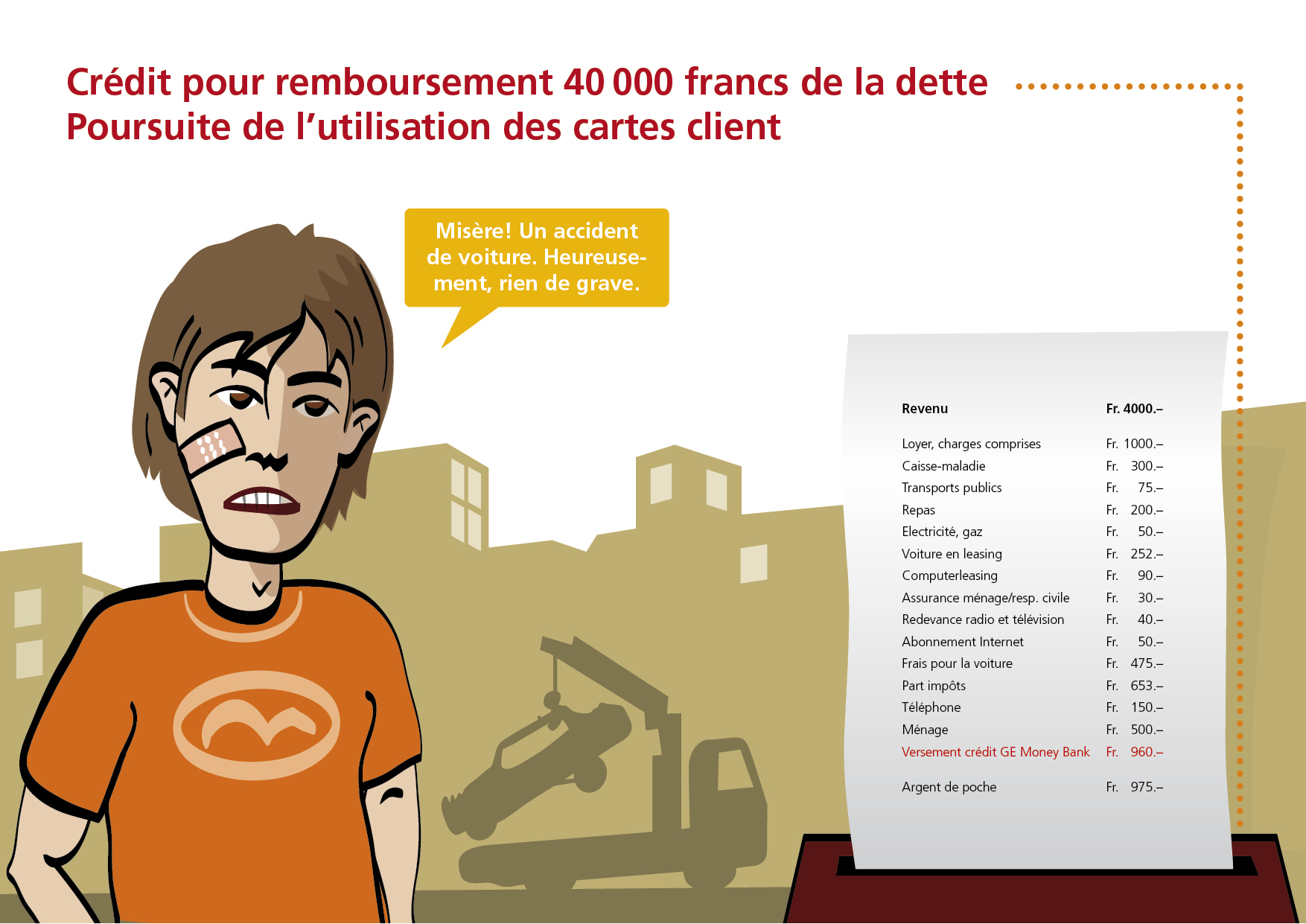 [Speaker Notes: 1er passage: histoire de Moritz
Un accident de voiture! Il ne manquait plus que cela. Heureusement qu’il a une assurance tous risques. La franchise pour les réparations du pot d’échappement et de la carrosserie s’élève à 1000 francs. Mais pour une fois, de l’argent arrive: la caisse-maladie rembourse 150 francs à Moritz pour une visite médicale. Avec l’argent, Moritz paie les factures de téléphone. La facture du médecin peut attendre …
Moritz prend les mesures d’urgence suivantes: il ne paie plus les factures qui ne sont pas exigibles immédiatement, y compris pour les impôts. Il relève le crédit de la GE Money Bank à 40 000 francs. Les acomptes augmentent ainsi de 100 francs par mois. Et il emprunte de l’argent auprès de connaissances.

2e passage: commentaire
Moritz dépense à présent 1800 francs de plus que ce qu’il gagne. Comme il ne renonce pas à utiliser ses cartes client, les dettes continuent de s’accumuler. Il s’enfonce encore davantage dans le piège de l’endettement.]
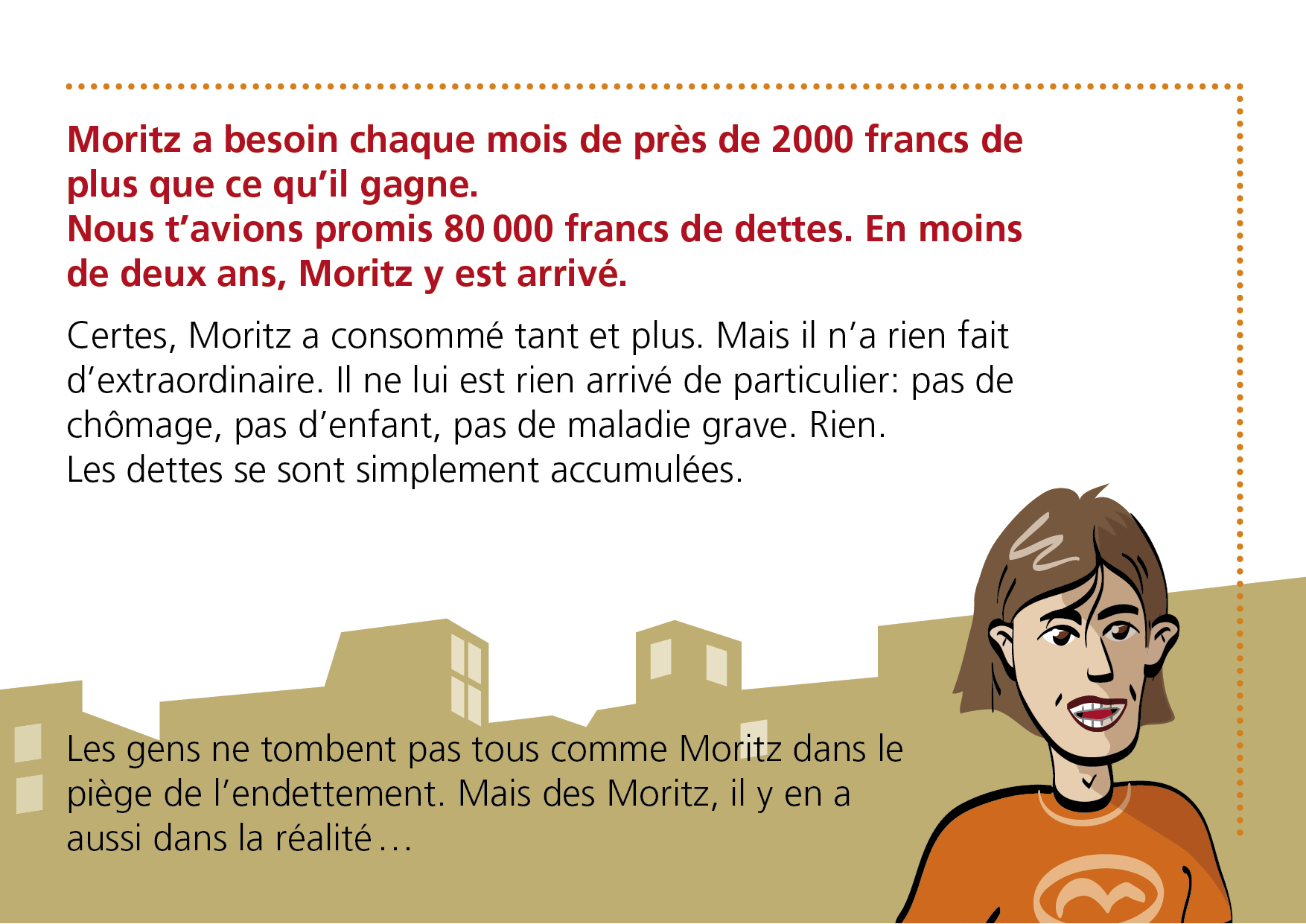